ЦВЕТОВЕДЕНИЕ
Цветоведение – это наука , занимающаяся 
классификацией цвета.
Классификация  - это разделение вещей, явлений на разновидности , согласно каким-либо  важным признакам.
Ахроматические
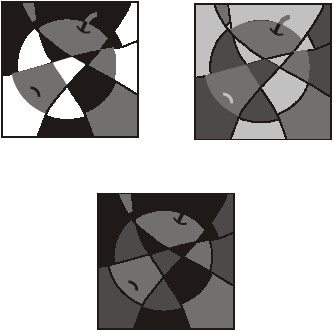 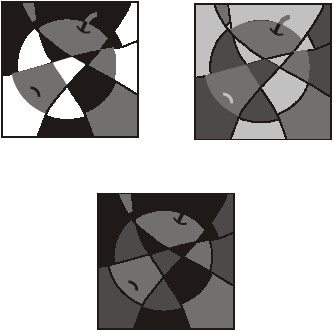 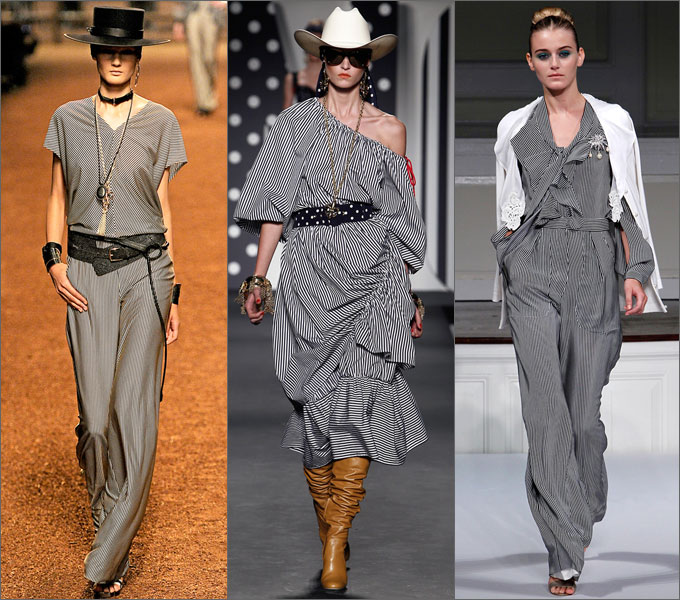 Хроматические
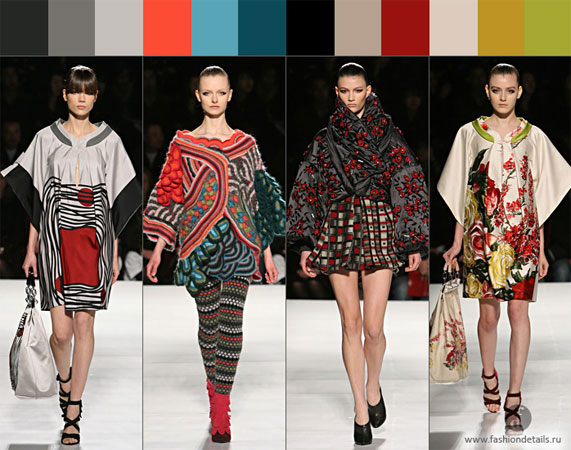 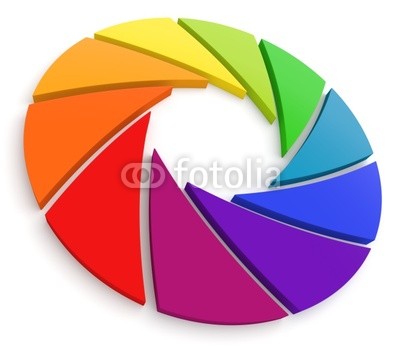 Хроматические цвета основные
Хроматические цвета составные
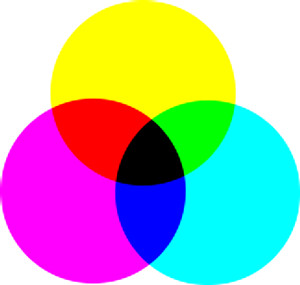 Цвета тёплые и холодные
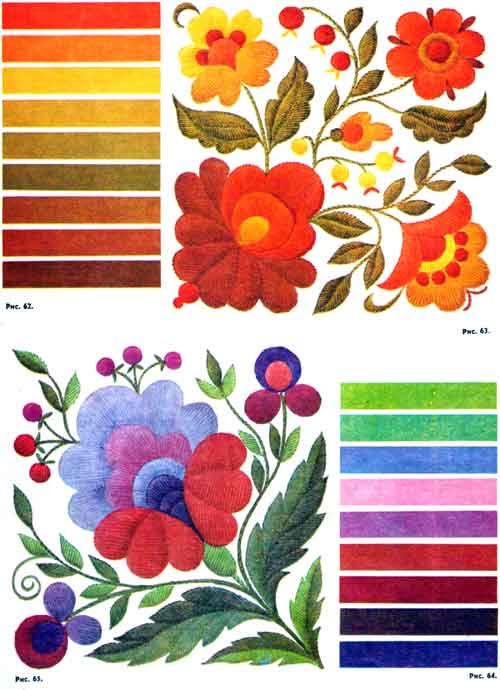 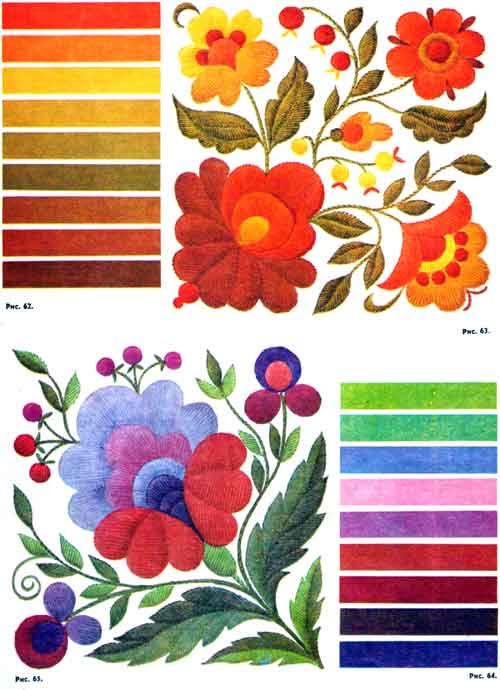 Цвета, находящиеся напротив друг друга в цветовом круге, называются дополнительными. При расположении рядом взаимно усиливают насыщенность  друг друга.
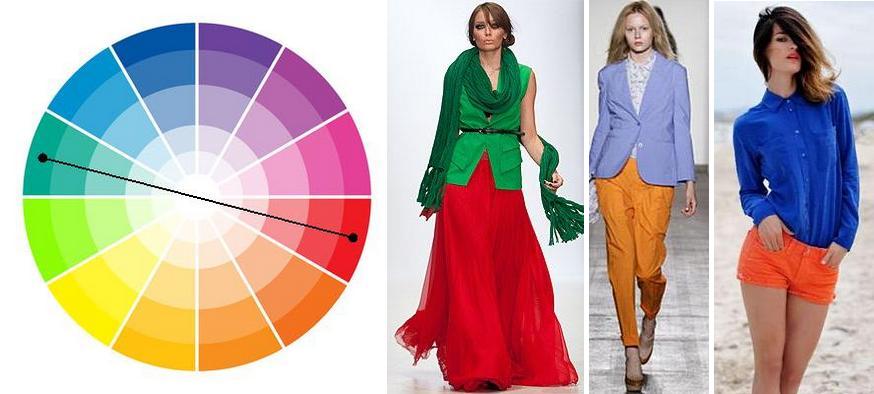 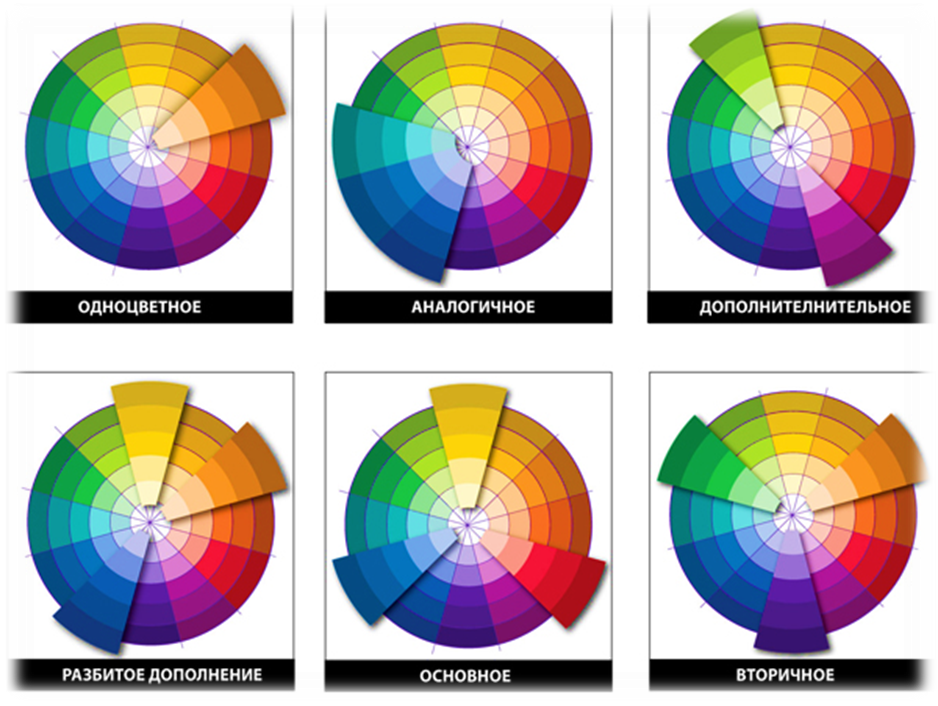 Цвета, расположенные в любой четверти цветового круга, называются  аналогичными или родственными.
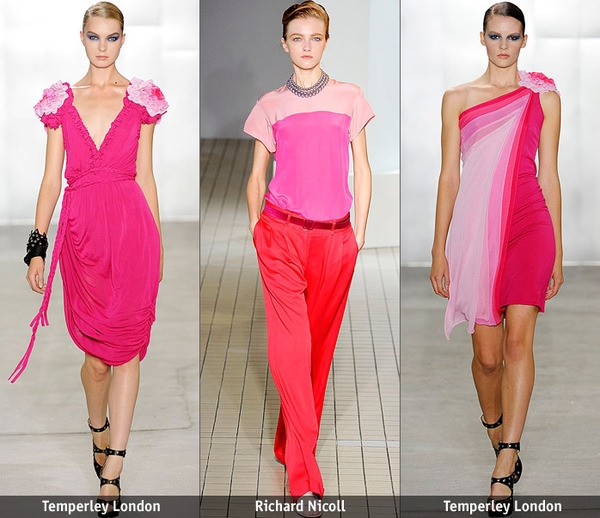 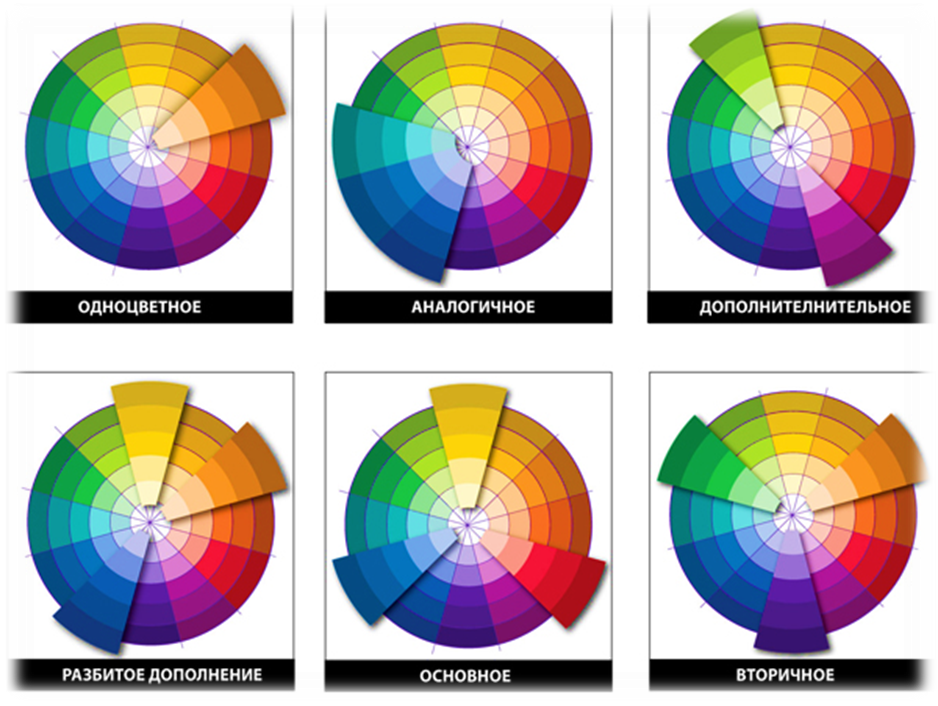 Цвета, расположенные  в  секторе одного  цвета  цветового круга, называются  одноцветными .
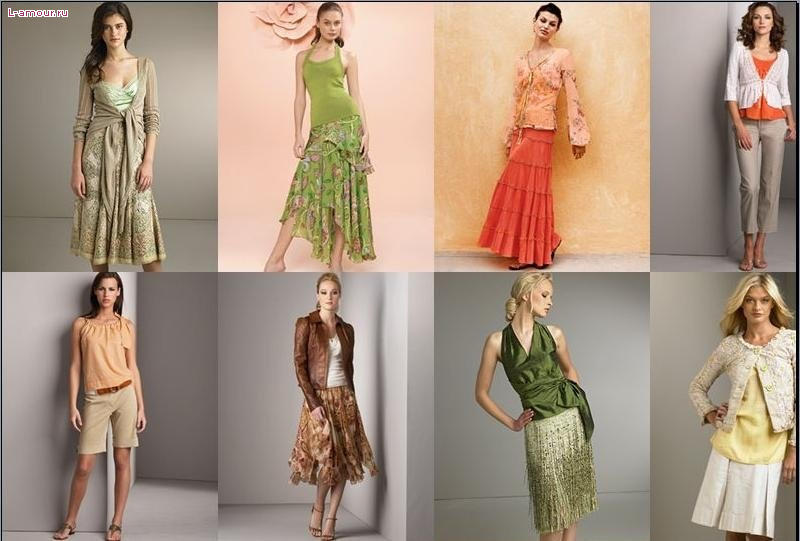 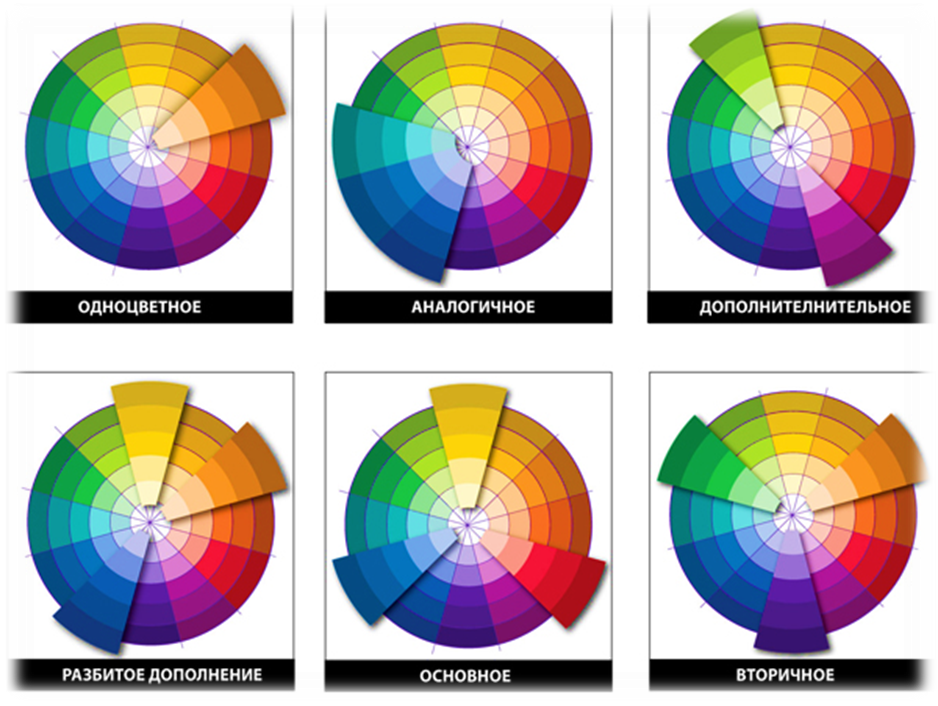 Практическое задание
1.Определить  свой  цветотип человека по цвету глаз, волос, кожи.
2.Подобрать цветовую гамму одежды, соответствующую своему цветотипу.
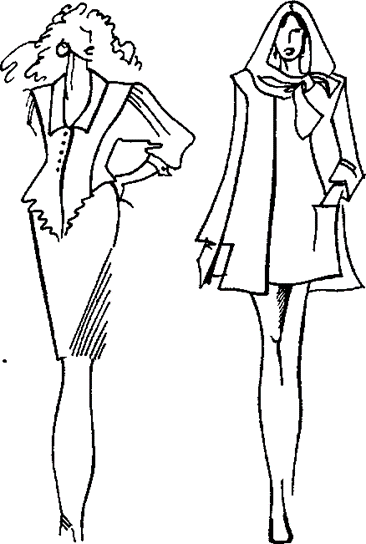 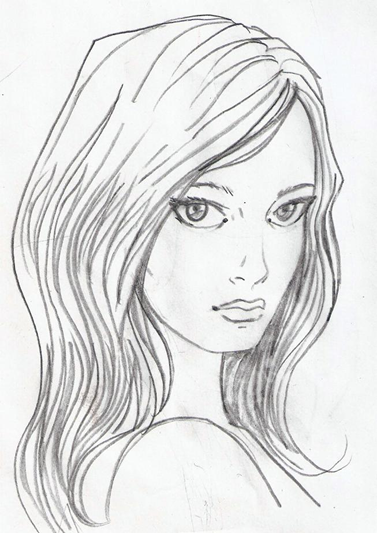 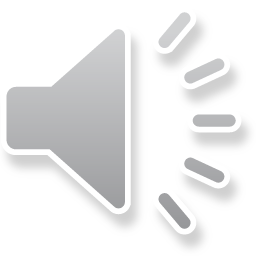 Практическое задание
1.Определить  свой  цветотип человека по цвету глаз, волос, кожи.
2.Подобрать цветовую гамму одежды, соответствующую своему цветотипу.
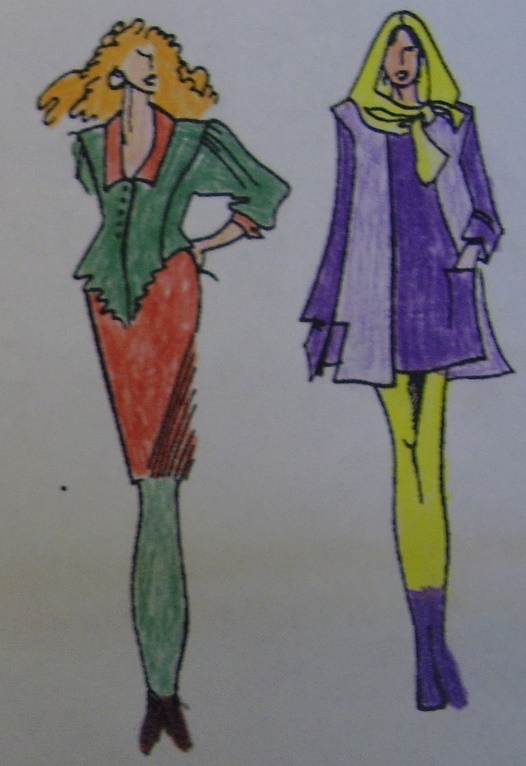 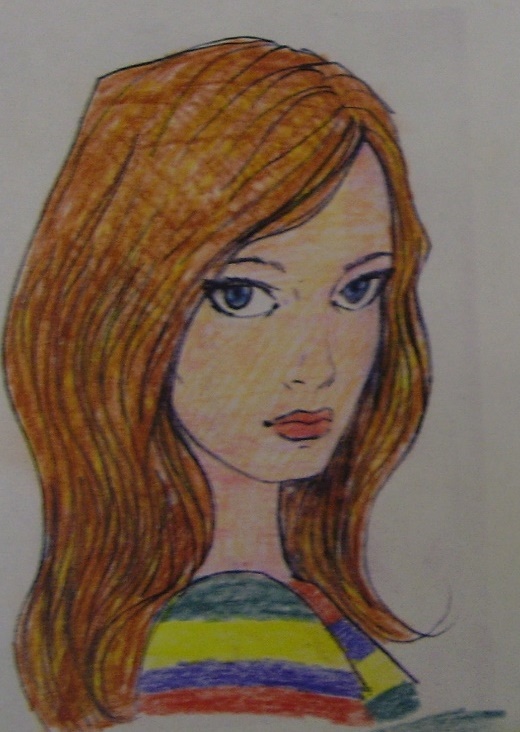 Практическое задание
1.Определить  свой  цветотип человека по цвету глаз, волос, кожи.
2.Подобрать цветовую гамму одежды, соответствующую своему цветотипу.
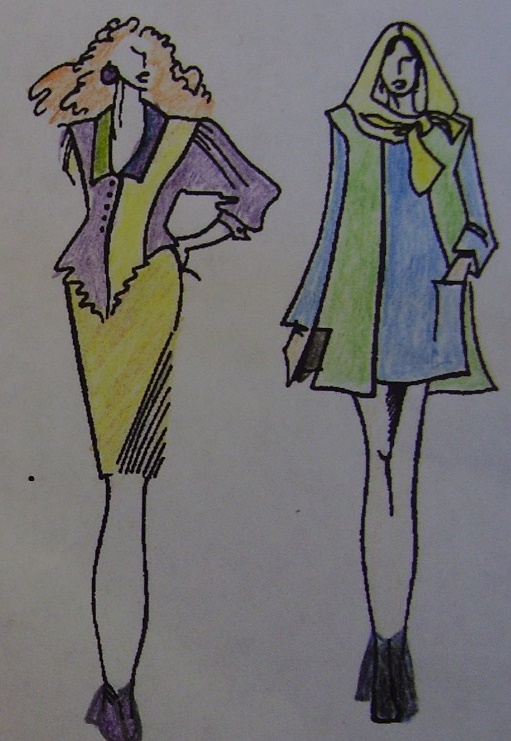 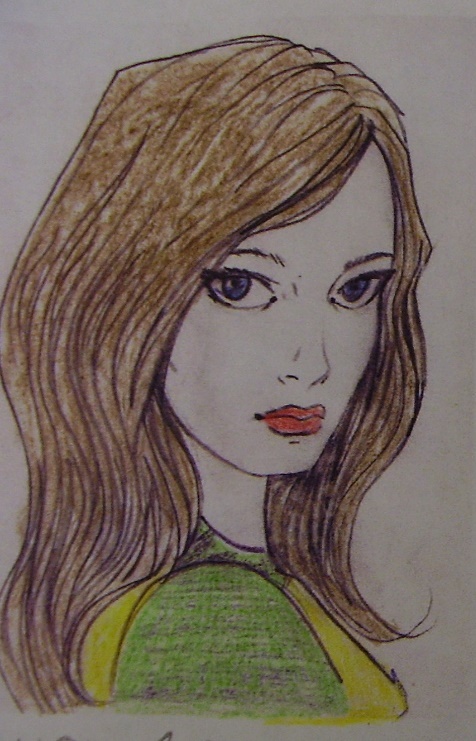 Возможные варианты сочетаемости  цветов в одежде
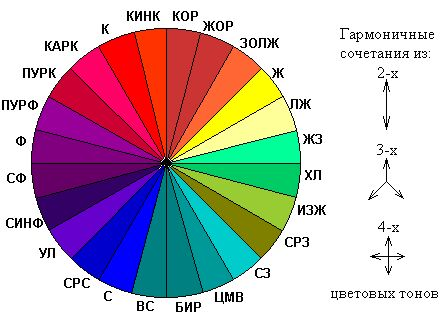 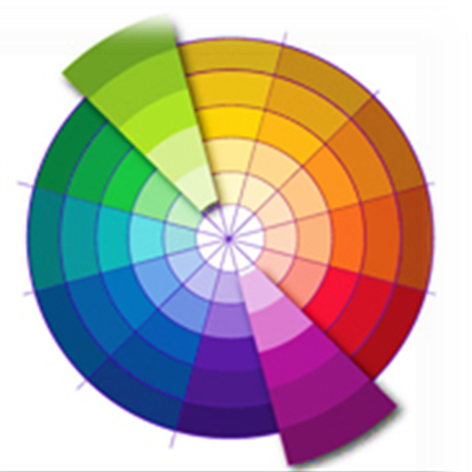 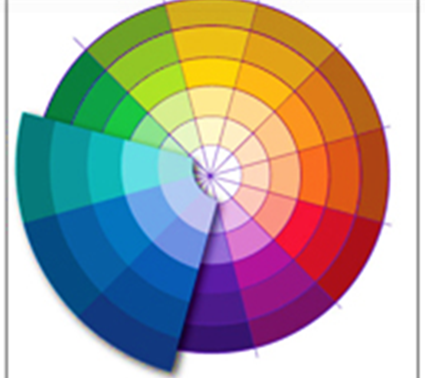 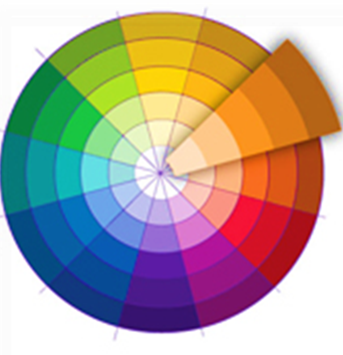 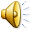 Фон (шаблон) для презентаций принадлежит сайту fon.presen.ru
http://yandex.ru/images/search?img_url=